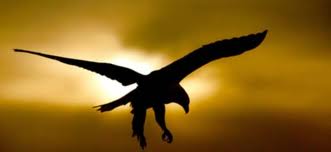 ASKATASUN   BALOREA